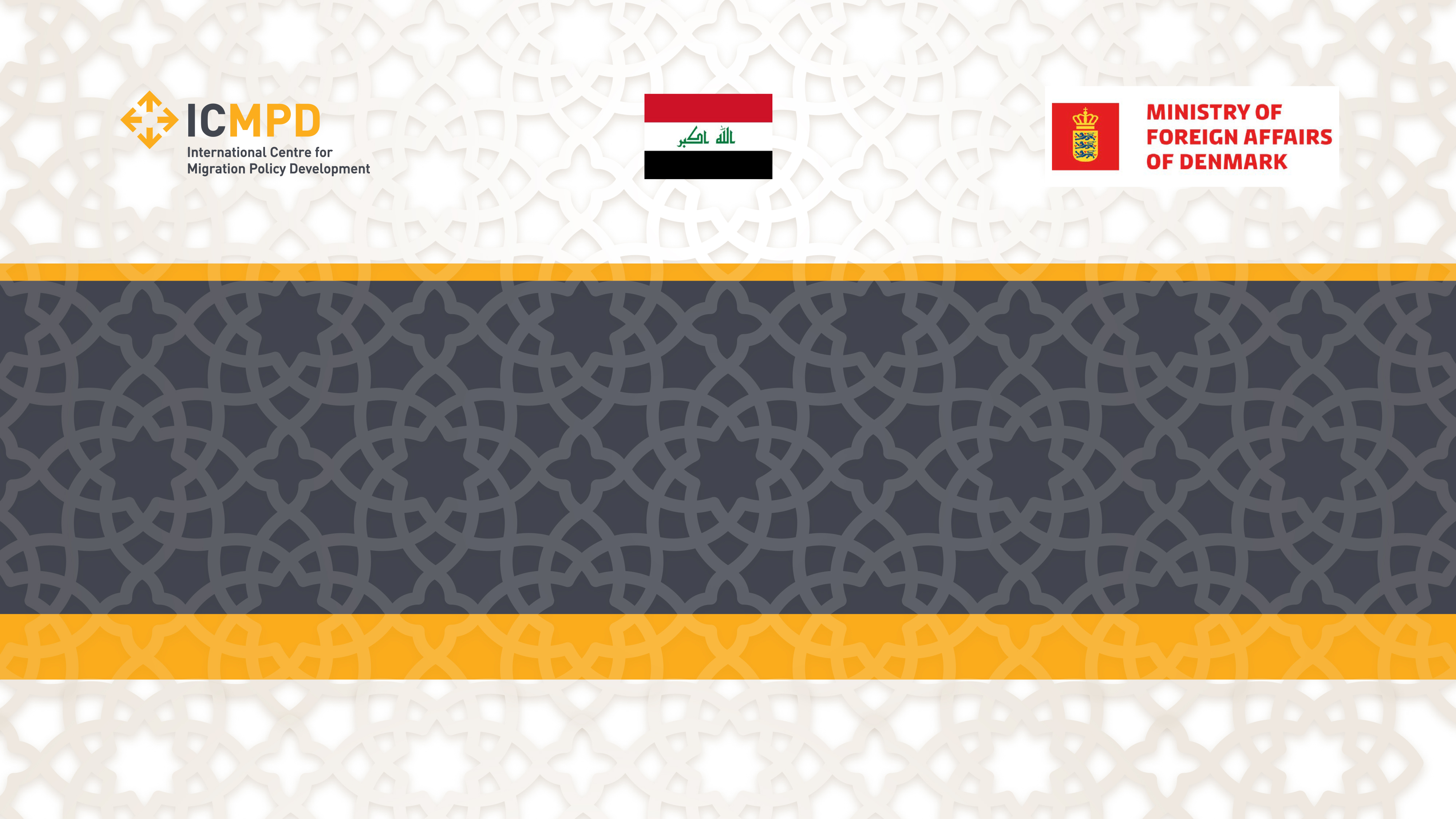 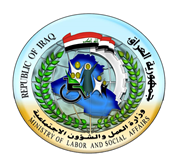 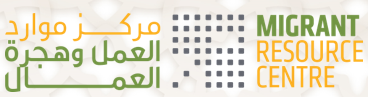 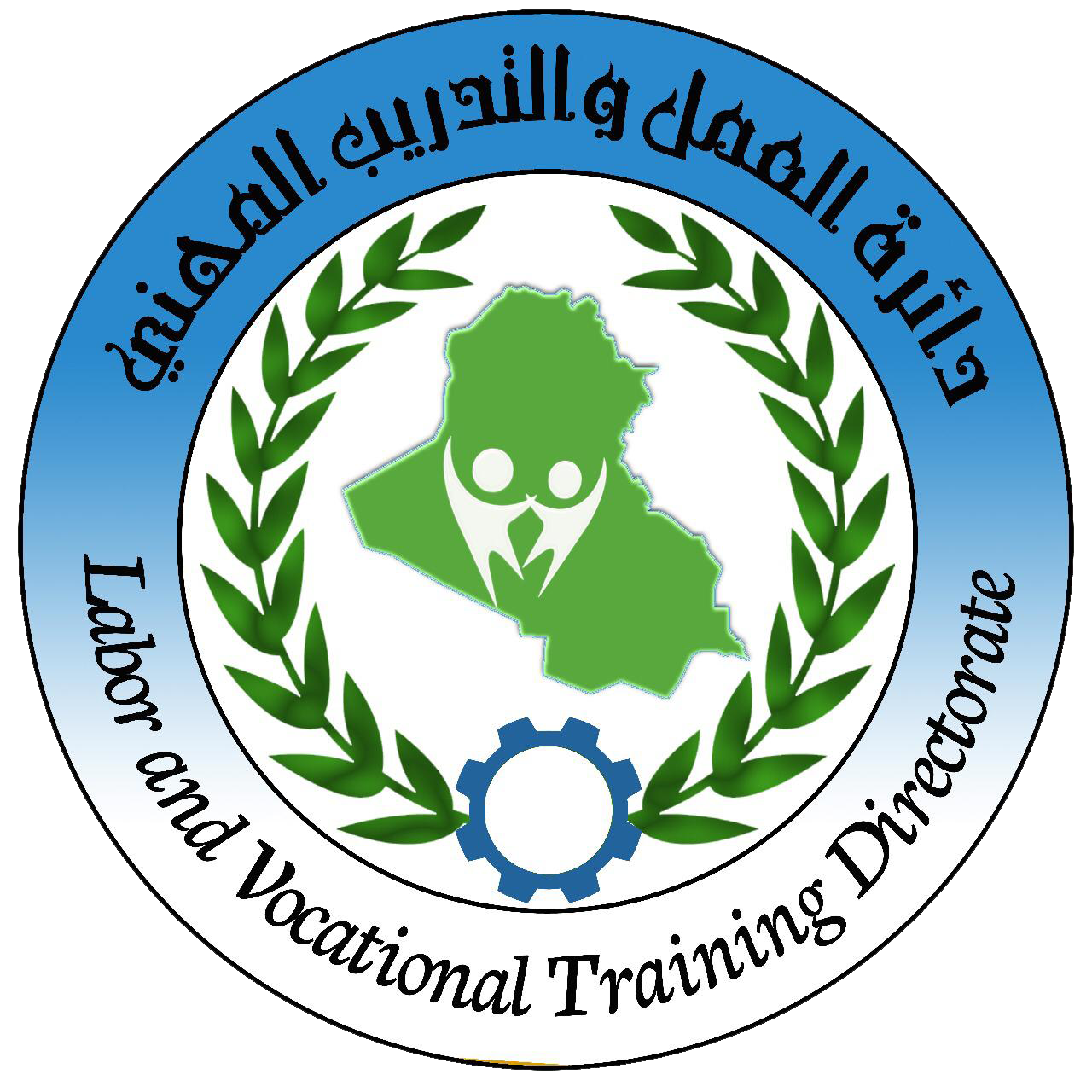 مركز موارد العمل وهجرة العمال
بغداد- العراق
ما هو مركز موارد العمل وهجرة العمال؟

مركز موارد العمل وهجرة العمال هو مركز استشاري تم انشاءه من خلال التعاون المشترك بين وزارة العمل والشؤون الاجتماعية والمركز الدولي لتطوير سياسات الهجرة، حيث يقدم مجموعة من الخدمات للأشخاص الراغبين بالهجرة والمهاجرين العائدين بما في ذلك الإستشارة الفردية وتثقيق المجتمع حول الهجرة. يقع المركز داخل مبنى وزارة العمل والشؤون الاجتماعية في بغداد، العراق، وتم افتتاحه في كانون الأول 2020 بتمويل من الاتحاد الأوروبي والنرويج وبتمويل مشترك من النمسا، ويمول من الدنمارك منذ آب 2022 وحتى الان.
‹#›
الإستشارات
جلسات رفع الوعي حول الهجرة النظامية ومخاطر الهجرة غير النظامية
خدمات مركز موارد العمل وهجرة العمال
جلسات توجيه بعد الوصول للعمال الاجانب الوافدين حديثا الى العراق
اعادة ادماج المهاجرين العائدين الى العراق
الإحالة
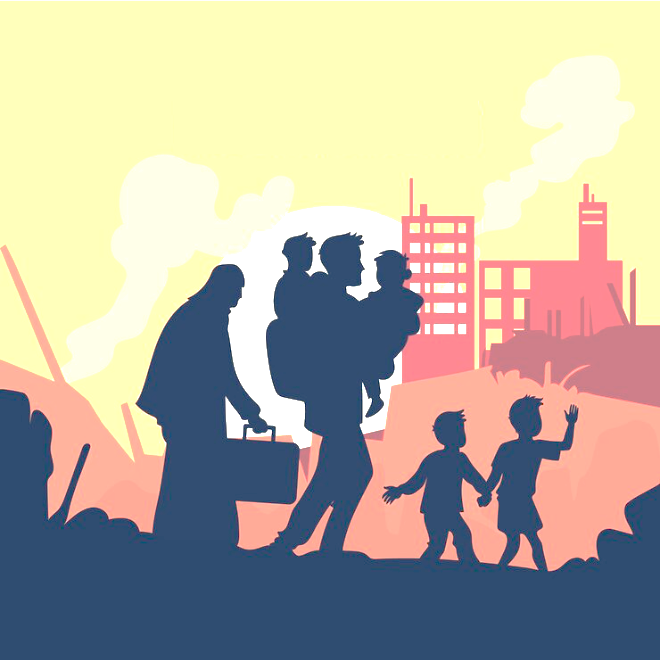 من هو المهاجر؟ ماهي أنواع الهجرة؟ ومن هو اللاجئ؟
ما فرق بين الهجرة واللجوء؟
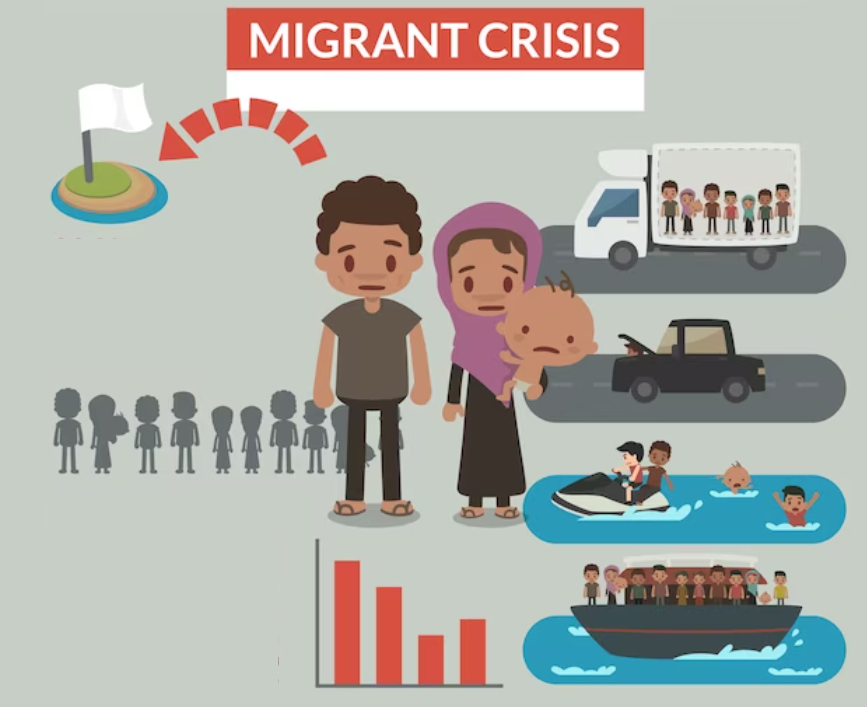 باعتقادكم متى يكون المهاجر غير نظامي؟
وماهو الدافع للهجرة بشكل غير نظامي؟
الهجرة غير النظامية: الهجرة التي تتم خارج نطاق القواعد والإجراءات التي تضعها الدول لإدارة التدفق المنظم للمهاجرين إلى أراضيها وعبرها وخارجها
من وجهة نظر بلدان الوجهة، فهو الدخول أو الإقامة أو العمل في بلد ما دون الحصول على التصريح اللازم أو المستندات المطلوبة بموجب لوائح الهجرة
من وجهة نظر الدولة المرسلة، تظهر المخالفة على سبيل المثال في الحالات التي يعبر فيها الشخص الحدود الدولية دون جواز سفر أو وثيقة سفر صالحة أو لا يستوفي المتطلبات الإدارية لمغادرة البلاد.
مراحل الهجرة غير النظامية:
مرحلة ماقبل الهجرة ( المال والتعامل مع المهربين)
مرحلة الهجرة (مخاطر البحر والبر والاتجار بالبشر)
مرحلة ما بعد الوصول ( الوصول للدوله المطلوبة, المخيمات , الرعاية الصحية, التعايش)
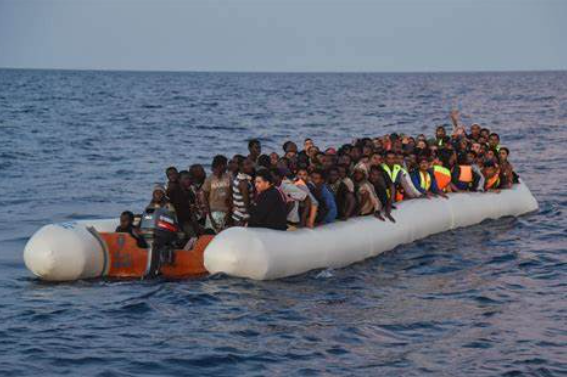 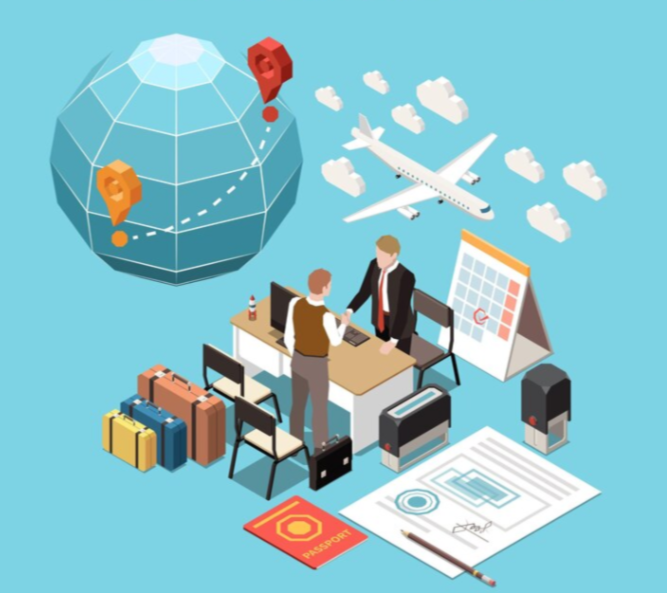 الهجرة النظامية:
الهجرة لغرض العمل
الهجرة لغرض الدراسة, الدراسة في الخارج والمنح الدراسية
الهجرة لغرض لم الشمل
الهجرة لغرض الاستثمار
باقي انواع الفيز المتوفرة مثل الفيزا العشوائية, الكفيل الخماسي, الاستثمار, هجرة الايدي الماهرة وذو الكفائات
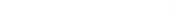 اذا كانت لديك أي من التساؤلات ادناه يمكنك الاتصال بمركز موارد العمل وهجرة العمال وسوف تتم الإجابة عن استفساراتكم
هل احتاج الى استشارة
ماهو البلد
هل لدي كافة المعلومات؟
لماذا اهاجر؟
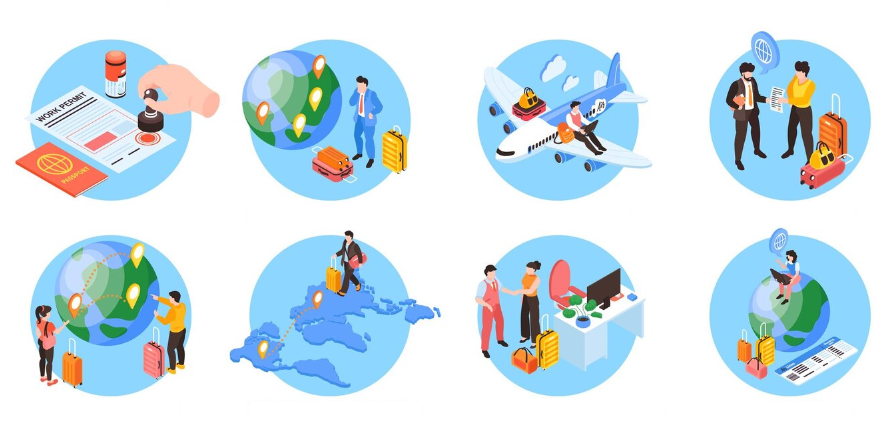 ما هي خدمات اعادة ادماج المهاجرين العائدين المقدمة من مركز موارد العمل وهجرة العمال؟
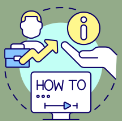 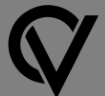 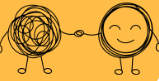 جلسات اعداد السيرة الذاتية واجتياز مقابلة العمل
دورات ابتكار الاعمال بالتعاون مع قسم حاضنات الاعمال في وزارة العمل والشؤون الاجتماعية
جلسات الدعم النفسي للمهاجرين العائدين
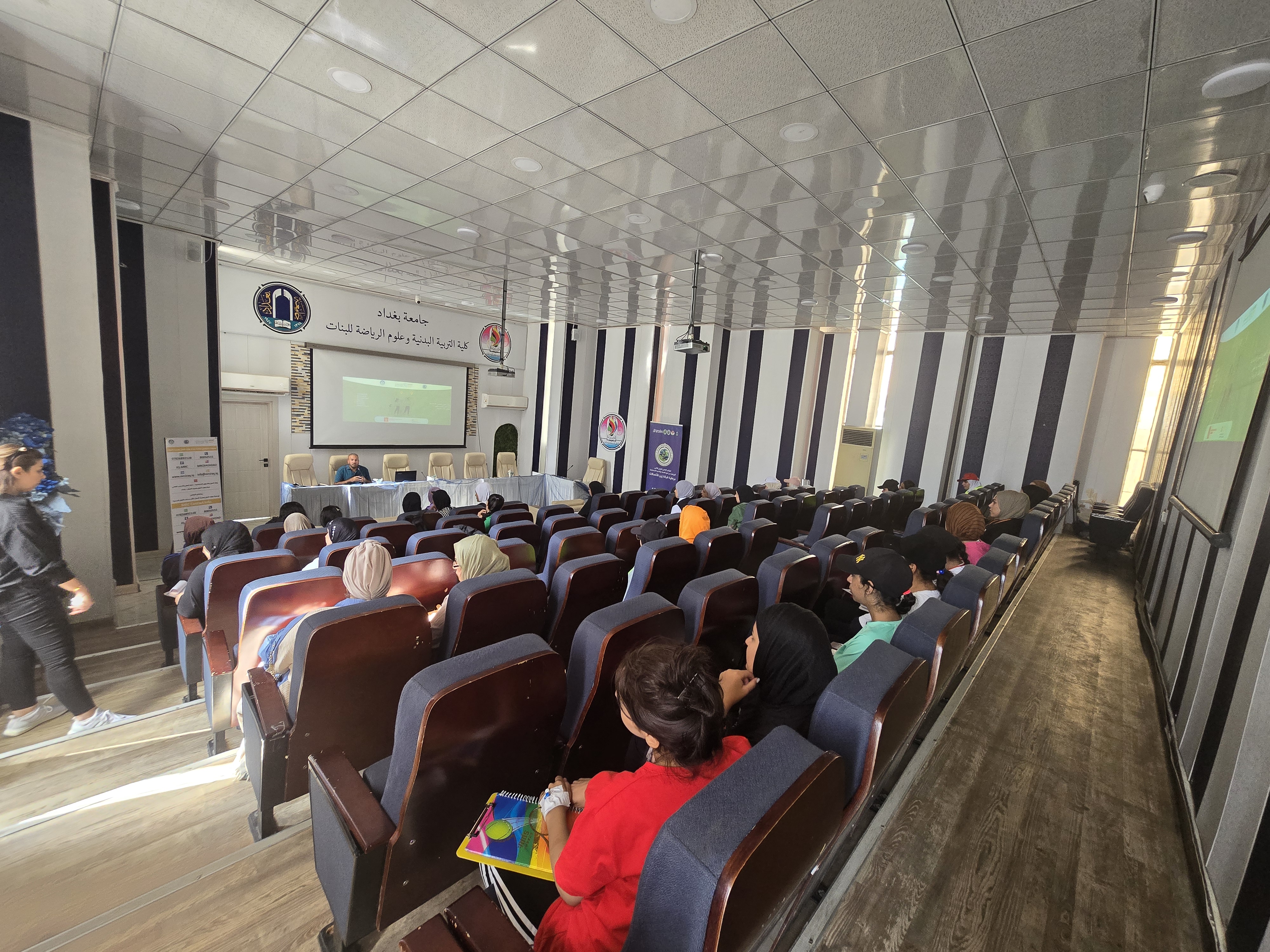 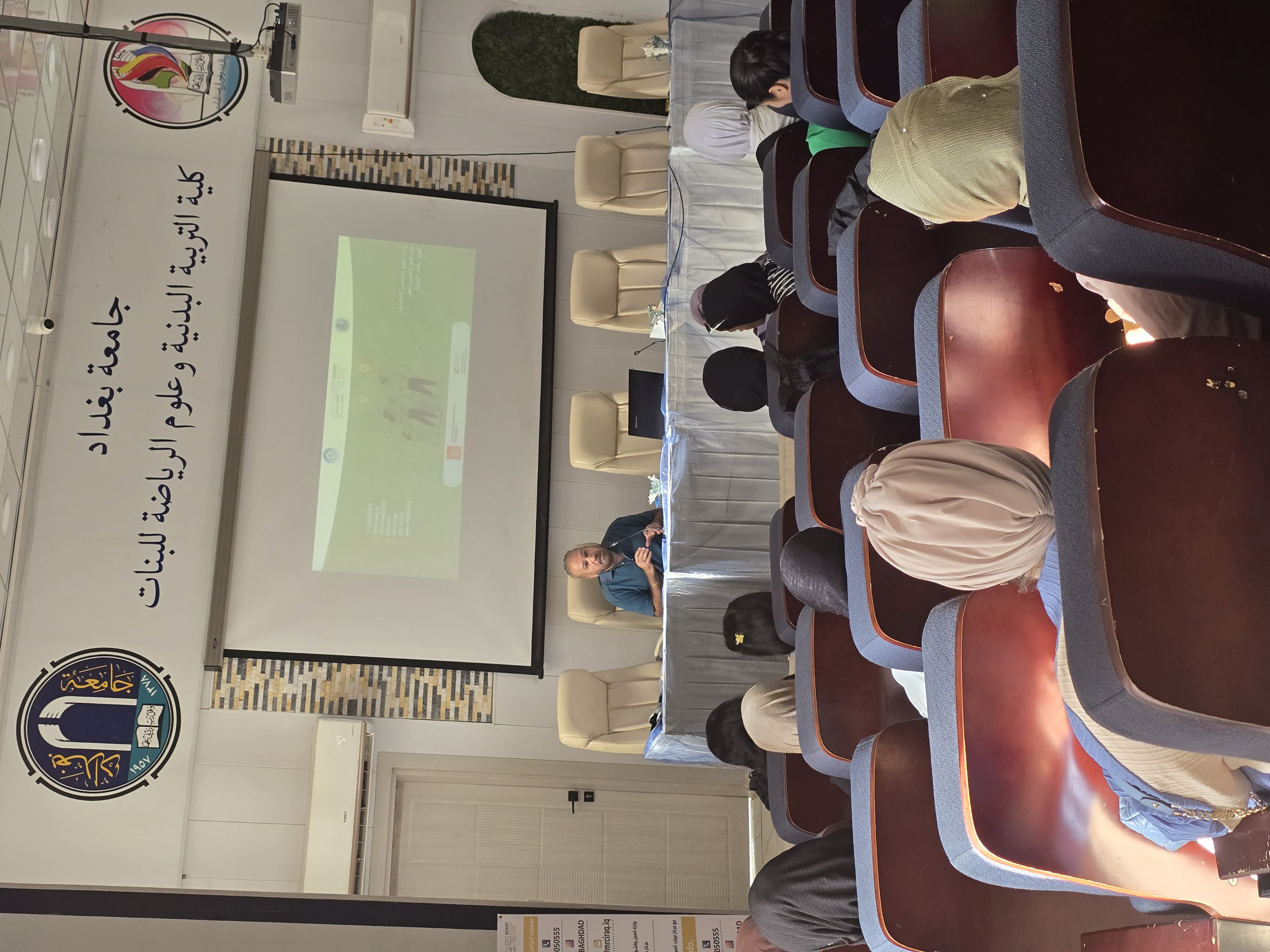 جلسة رفع الوعي بمخاطر الهجرة غير النظامية التي اقيمت في كلية التربية البدنية وعلوم الرياضة للبنات بتاريخ 29\10\2024
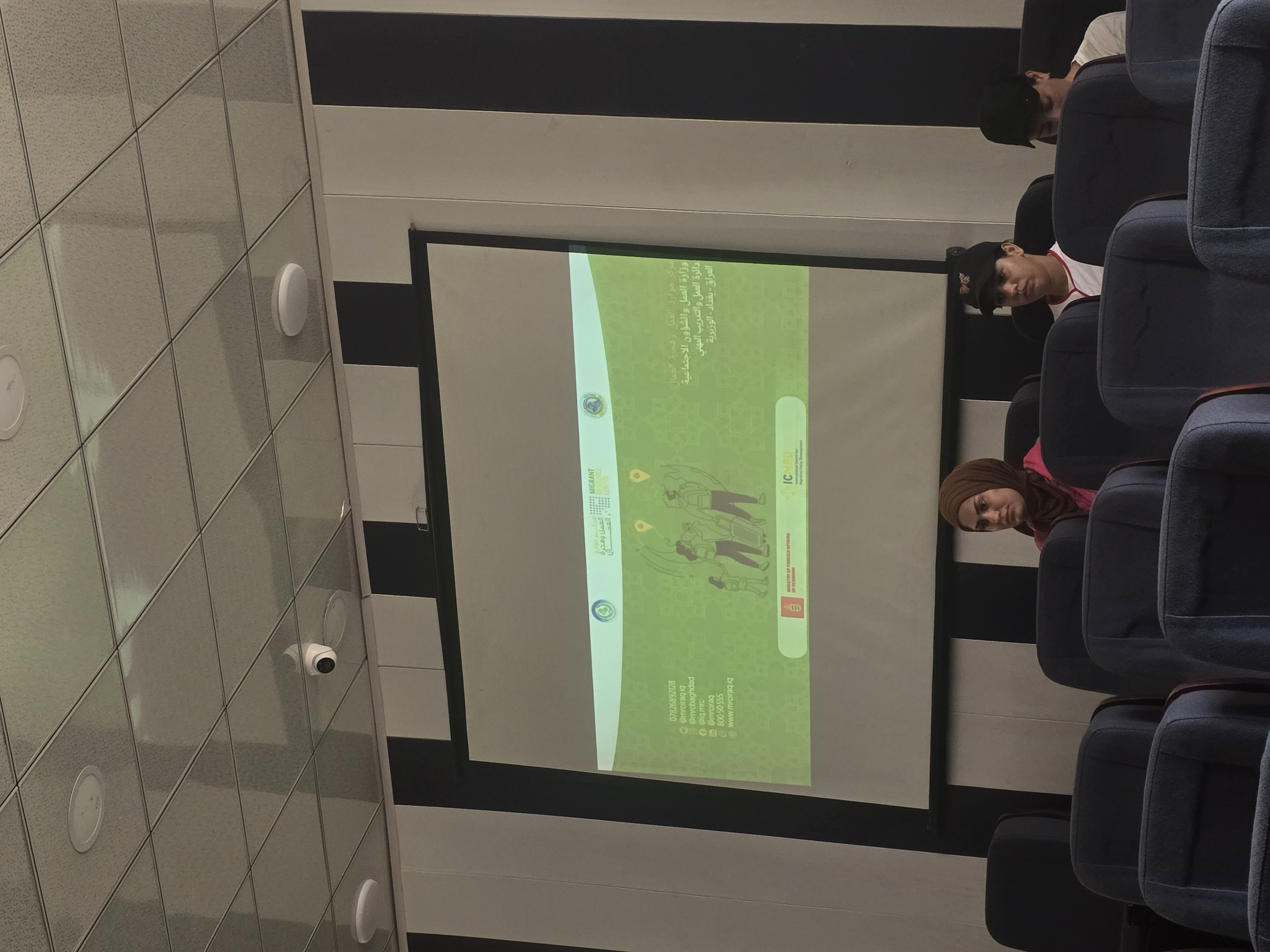 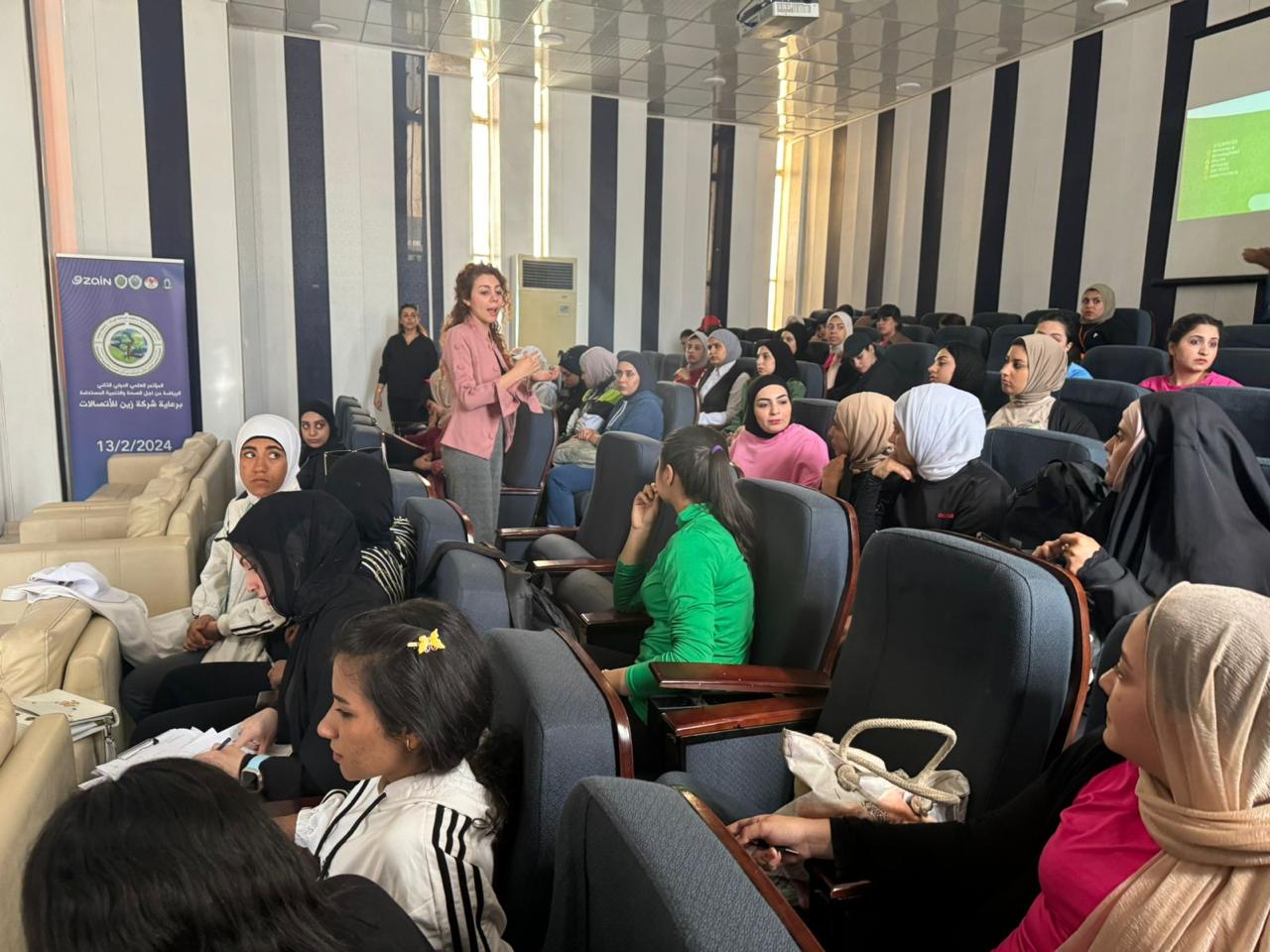 The chart shows the awareness raising sessions that ware delivered by the MRC counselors during  2021-2022 and 2023 until May.
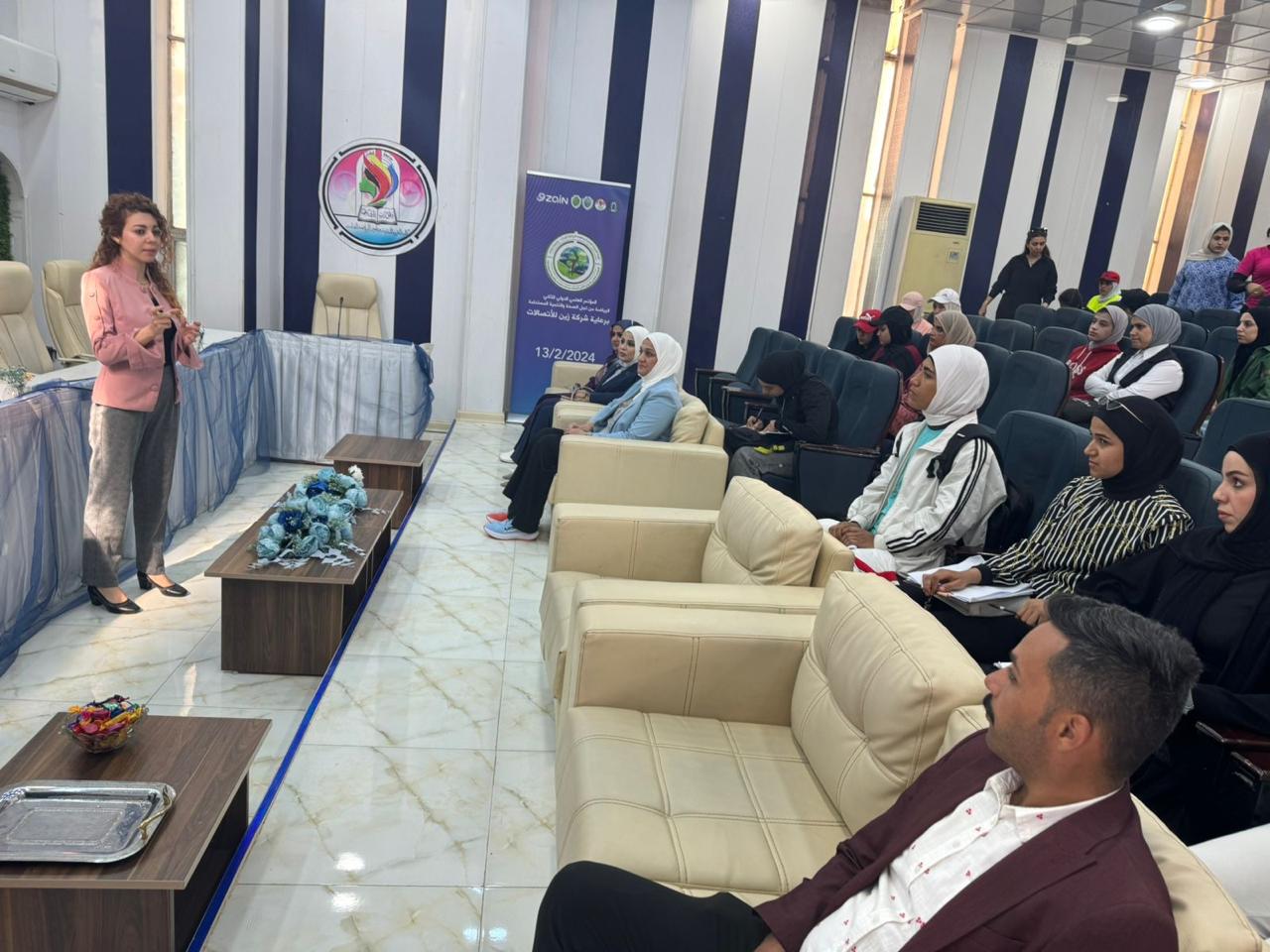 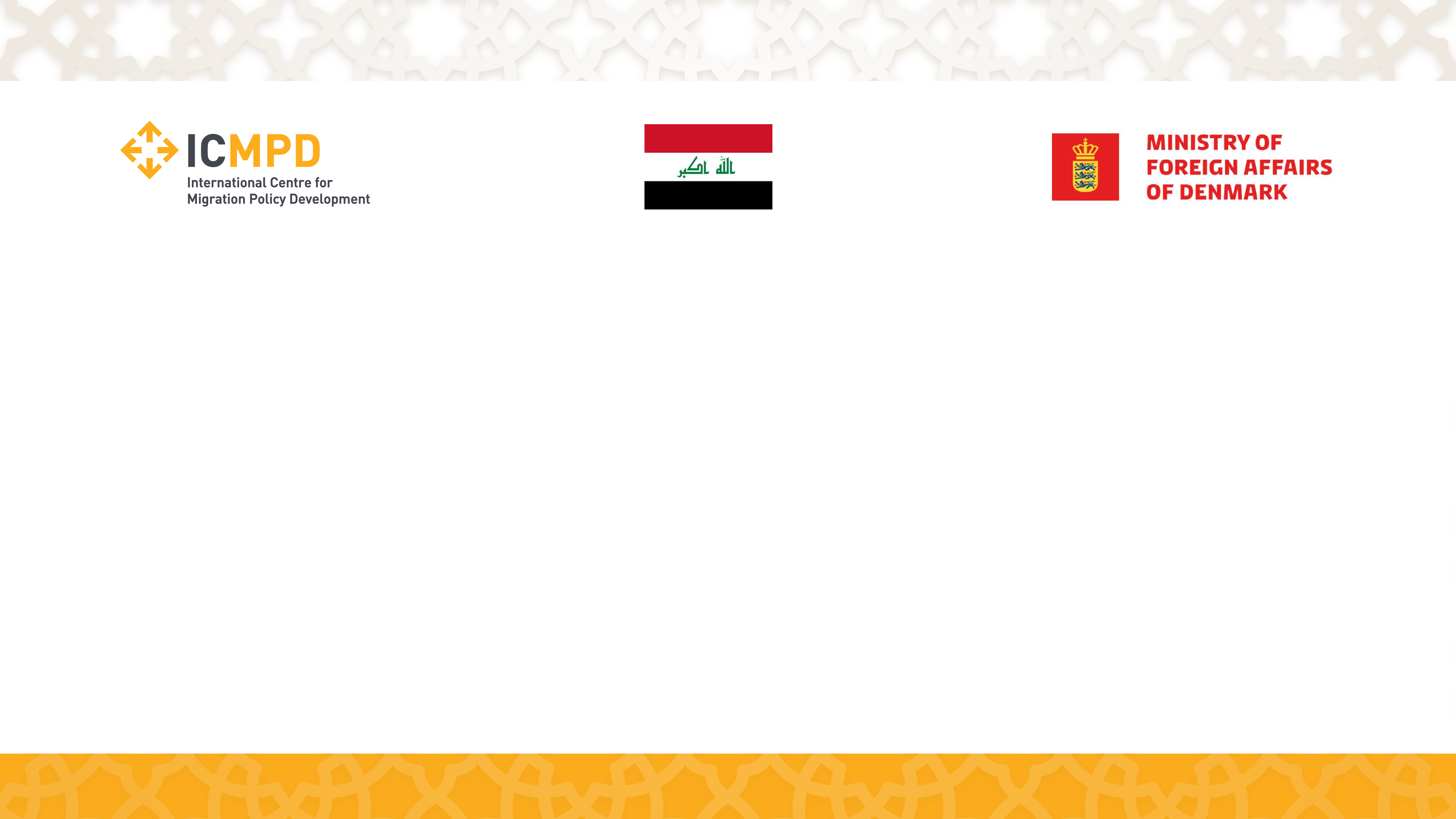 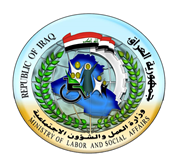 Thank you
معلومات الاتصال بمركز موارد العمل وهجرة العمال
www.mrciraq.iq
Info@mrciraq.iq
WhatsApp / Telegram: 07826892128
Toll-free number: 800 50 555
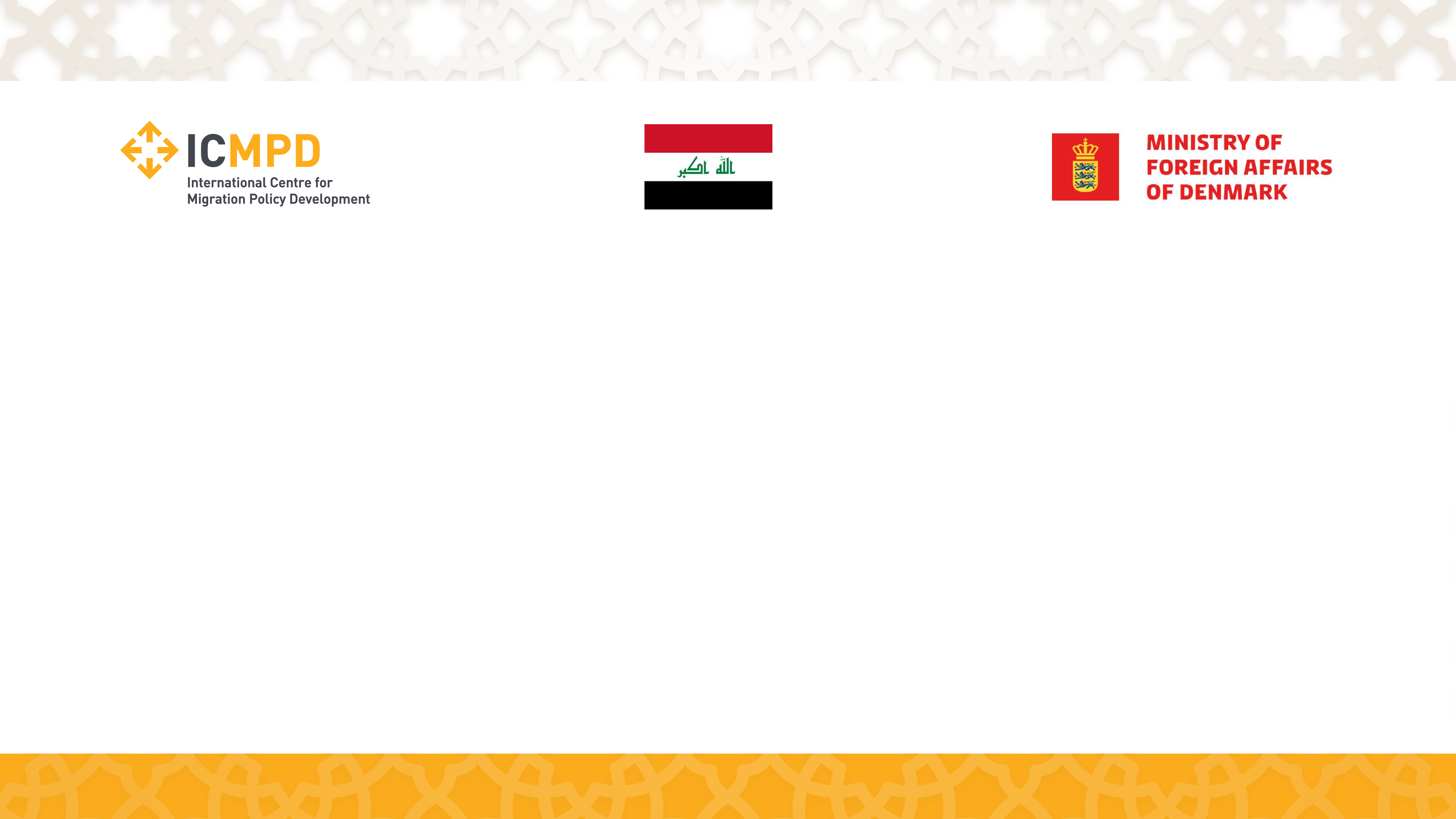 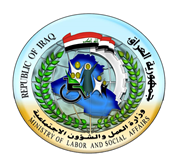 Thank you
شكرا لحسن استماعكم ......